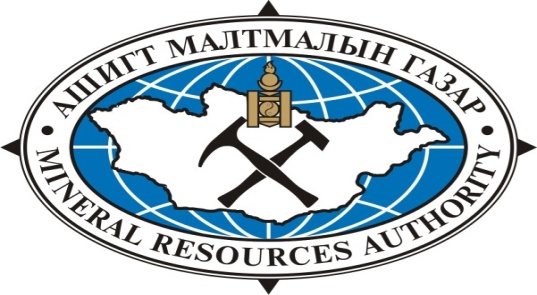 АШИГТ МАЛТМАЛЫН ГАЗАР
Ашигт малтмалын тусгай зөвшөөрөл олголт ба байгаль, түүх соёлын өвийг хамгаалах талаарх  хууль тогтоомжийн хэрэгжилт

Илтгэгч: АМГ-ын ГА-ны дарга Д.Болд
Ашигт малтмалын тусгай зөвшөөрлийн олголт
Цагаан дэлийн агуй
Цагаан дэлийн агуй нэртэй газрыг Дорноговь аймгийн ИТХурлын 2014 оны 7 дугаар сарын 30-ны өдрийн 5/03 дугаар тогтоолоор тусгай хэрэгцээнд авч Кадастрын хэлтсийн бүртгэлд бүртгүүлсэн байна. Энэхүү тусгай хэрэгцээний газар нь Цагаан дэлийн агуйгаас өөр газар байрлаж байна.
Байршлын зураг дээрхи газарт олгогдсон Цөмийн энергийн газрын тусгай зөвшөөрөл нь анх АМГ-аас 2005 оны 12 дугаар сарын 23-ны өдөр олгогдсон бөгөөд тухайн үед АМТХуулийн 19 дүгээр зүйлд заасны дагуу Дорноговь аймгийн Засаг даргын 2005 оны 11 дүгээр сарын 8-ны өдрийн “Дэмжсэн” тухай саналыг үндэслэн XV-11000 дугаартайгаар олгогдсон байна.
Цагаан дэлийн агуй талбайн тойм зураг
Хутаг уул
Хутаг уул нэртэй газрыг 1999 оны 12 дугаар сарын 30-ны өдрийн 5/05 дугаар тогтоолоор орон нутгийн тусгай хэрэгцээнд авсан нь Кадастрын хэлтсийн бүртгэлийн системд бүртгэгдсэн. Гэвч энэхүү тусгай хэрэгцээний газар нь байршлын зураг дээр тэмдэглэгдсэн Хутаг уулаас өөр газар байрлаж байна.
Байршлын зураг дээрхи газарт олгогдсон XV-8525 тоот хайгуулын тусгай зөвшөөрөл нь 2004 оны 10 дугаар сарын 05-ны өдөр олгогдсон бөгөөд тухайн үед АМТХуулийн 19 дүгээр зүйлд заасны дагуу Дорноговь аймгийн Засаг даргын 2004 оны 8 дугаар сарын 23-ны өдрийн “Дэмжсэн” тухай саналыг үндэслэн олгогдсон. Мөн энэхүү тусгай зөвшөөрлийн талбайн тодорхой хэсэгт онцгой эрхээр   MV-17663 тоот ашиглалтын тусгай зөвшөөрөл 2014 оны 11 дүгээр сарын 6-ны өдөр олгогдсон байна.
Хутаг уул талбайн тойм зураг
Чандмань хар уул
Чандмань хар уул нэртэй газарт олгогдсон MV-15594 тоот ашиглалтын тусгай зөвшөөрөл XV-3647 тоот хайгуулын тусгай зөвшөөрлийн талбайд онцгой эрхээр 2010 оны 6 дугаар сарын 21-ны өдөр олгогдсон.
XV-3647 тоот хайгуулын тусгай зөвшөөрөл нь 2001 оны 8 дугаар сарын 30-ны өдөр тухайн үед үйлчилж байсан 1997 оны АМТХуулийн дагуу олгогдсон тул Аймгийн засаг даргын саналгүйгээр олгогджээ.
Чандмань хар уул талбайн тойм зураг
Хайгуулын тусгай зөвшөөрөл шинээр олгох үйл ажиллагааны дараалал
Ашигт малтмалын тухай хуулийн 19 дүгээр зүйлийн 19.1.1, 19.1.2 дэх хэсэгт заасны дагуу өргөдлийг хүлээн авч УУККС-д бүртгэнэ. 
Товьёолон хяналтын хуудас нээнэ.
УУККС-д бүртгэлийг шалгана.
Зурагзүйн шүүлт хийнэ.
Шүүлтээр  олгох боломжтой бол тухайн талбайн орших аймаг, нийслэлийн Засаг даргаас санал авах мэдэгдлийг хүргүүлнэ.
 Аймаг, нийслэлийн Засаг даргаас дэмжсэн санал ирүүлсэн тохиолдолд олгох шийдвэр гаргана.
Шүүлтээр тухайн талбайд хайгуулын тусгай зөвшөөрөл олгох боломжгүй, давхцалтай болон аймаг, нийслэлийн Засаг даргаас дэмжихгүй санал ирүүлсэн тохиолдолд тусгай зөвшөөрөл олгохоос татгалзах шийдвэр гаргана.
Ашиглалтын тусгай зөвшөрөл шинээр олгох үйл ажиллагааны дараалал
Өргөдлийг хүлээн авч УУККС-д бүртгэнэ. 
Хүлээн авсан өргөдлийг товъёолон хяналтын хуудас нээнэ.
УУККС-т бүртгэлийг шалгана.
Зураг зүйн шүүлт хийнэ.
Хязгаарлалтын шүүлт хийнэ.
Улсын төсвийн хөрөнгөөр хайгуул хийсэн эсэхийг шалгана.
Тухайн талбайд ашиглалт явуулах нөөцтэй эсэхэд шүүлт хийнэ. 
Олгох шийдвэр, мэдэгдлийн төсөл боловсруулна. 
Ахлах мэргэжилтэн шийдвэр мэдэгдлийн төслийг хянана. 
Эрх зүйн шүүлт хийнэ.
КХ-ийн дарга олгох асуудлыг шийдвэрлэнэ. 
Эхний жилийн төлбөрийг төлүүлнэ. 
Ашиглалтын тусгай зөвшөөрлийг бичиж олгоно.
Хайгуулын тусгай зөвшөөрөл шинээр олгох үйл ажиллагааны дараалалын схем
Ашигт малтмалын тухай хуулийн 19 дүгээр зүйлийн 19.1.1, 19.1.2 дэх хэсэгт заасны дагуу өргөдлийг хүлээн авч УУККС-д бүртгэнэ.
Товьёолон хяналтын хуудас нээнэ.
УУККС-д бүртгэлийг шалгана.
Хязгаарлалтын шүүлт хийнэ
Зурагзүйн шүүлт хийнэ.
Олгох боломжтой
Олгох боломжгүй
Тухайн талбайн орших аймаг, нийслэлийн Засаг даргаас санал авах мэдэгдлийг хүргүүлнэ.
Тусгай зөвшөөрөл олгохоос татгалзах.
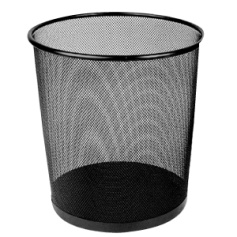 Дэмжсэн
Дэмжээгүй
Олгох шийдвэр гарна
Эхний жилийн төлбөр төлнө.
Тусгай зөвшөөрлийг бичиж олгоно.
Байгаль, түүх, соёлын өвийг хамгаалах талаарх хууль эрхзүйн орчин 

       Монгол улсын Үндсэн хуулийн нэгдүгээр бүлгийн 7 дугаар зүйлд "Монголын ард түмний түүх, соёлын дурсгалт зүйл, шинжлэх ухаан, оюуны өв төрийн хамгаалалтад байна”, Монгол улсын Соёлын өвийг хамгаалах тухай хуулийн 6 дугаар бүлгийн 17 дугаар зүйлийн 10-т “Хот суурин, барилга багууламж барих, шинээр зам тавих, усан цахилгаан станц байгуулах ашигт малтмалын хайгуул хийх, ашиглах зэрэг аж ахуйн үйл ажиллагаа явуулахад зориулан газар олгоход түүх, археологийн мэргэжлийн байгууллагаар урьдчилан хайгуул судалгаа хийлгэж зөвшөөрөл авна. Урьдчилан хайгуул хийлгэх, илэрсэн түүх соёлын дурсгалт зүйлийг авран хамгаалах ажилд шаардагдах зардлыг барилга байгууламжийн захиалагч тал хариуцна”, “газрын хэвлийг ашиглах явцад түүх соёлын дурсгалт зүйл илэрвэл ашиглагч нь ажлаа зогсоож энэ тухай сум, дүүргийн засаг дарга, цагдаагийн болон уг асуудлыг эрхэлсэн эрдэм шинжилгээний байгууллагад нэн даруй мэдэгдэнэ”
Мөн БСШУ-ны Сайдын 2010 оны 05 дугаар сарын 18-ны өдрийн 222 дугаар тушаалын Нэгдүгээр хавсралтаар батлагдсан “Монгол улсын нутагт археологи, палеонтологийн хайгуул, малтлага судалгаа хийх журам”-ын 2.4, 2.5 дахь заалтанд “Хот суурин, барилга байгууламж, усан цахилгаан станц, уул уурхайн үйлдвэр барьж байгуулах, зам тавих зэрэг үйл ажиллагаа явуулах аж ахуйн нэгж нь уг ажлыг эхлэхийн өмнө Мэргэжлийн зөвлөлд хандах бөгөөд зөвлөл нь мэргэжлийн шинжээчдийг томилон тухайн газар нутагт түүх, археологийн дурсгалт зүйл байгаа эсэх талаар тандалтын урьдчилсан малтлага судалгаа хийлгэж дүгнэлт гаргуулна”; “Тандалтын малтлага, судалгаа хийх, олдворыг авран хамгаалах ажилд шаардагдах зардлыг энэ журмын 2.4-т заасан үйл ажиллагаа явуулах аж ахуйн нэгж хариуцна” хэмээн тус тус заасан байна.
Дээрх хууль журмын дагуу тусгай зөвшөөрөл эзэмшигч компаниуд  Хутаг уул, Чандмань хар уулын талбайнуудад археологийн судалгааны ажлууд хийлгэсэн бол Цагаан дэлийн талбай нь ЦЭГ-ын ТЗ талбай тул энэ талаарх мэдээлэл бидэнд байхгүй.

	Цагаандэлийн агуй нь Дорноговь аймгийн Айраг сумын нутагт Их нартын хадны зүүн талын төгсгөлийн цав толгодын дунд Айраг сумын төвөөс баруун тийш 30 гаруй км зайд оршино. Цагаан дэлийн агуй нь 1968 онд хайлуур жонш авч байсан 27-р сувагт дэлбэрэлт хийх үед доргилтоор нурж нээгджээ. Анх орсон хүмүүс агуй дотор ус мөс, бүтнээрээ шахам байсан нохой шиг толгойтой том амьтан, өөр бусад амьтны яс маш ихээр байсныг олж үзээд ШУА-д захиа бичиж судлан үзэхийг хүсэж байжээ. Агуйн хоёр ам далайн түвшнээс дээш 1140 м өндөрт хайлуур жонш авч ашиглаж байсан 150 гаруй урт, 16,5м гүн сувгийн ёроолд зүүн хойш харсан байрлалтай юм
Чандмань хар уул нь Дорноговь аймгийн Дэлгэрэх сумын нутаг  “Засаг Чандмань Майнз” ХХКомпаний ашигт малтмалын талбайд байрлана.  Авран хамгаалах малтлага судалгаа гүйцэтгэсэн   археологийн мэргэжлийн судалгааны багийн зүгээс дараах дүгнэлтийг албан ёсоор хүргүүлсэн байна. 
1. Хээрийн судалгааны хугацаанд тус газарт илрүүлсэн нийт 26 булш, тахилгын байгууламжуудаас 10 хүрэл зэвсгийн үеийн булш оршуулга, дөрвөлжин булш, 3 тахилгын байгууламж, 11 эртний зэс болон төмрийн хүдрийн ухмал, 13 Монголын эзэнт гүрний үед холбогдох дурсгалыг иж бүрэн малтан судлаж орчин үеийн археологийн шинжлэх ухаанд мөрддөг шинжлэх ухааны баримтжуулалтыг дурсгал тус бүрээр хийсэн байна.
2. Анхлан тус байгууллагын талбайд гүймэг хайгуул хийхэд 16 булш бүртгэн тооцоолсон хэдий ч талбай дээр ажиллах хугацаанд чулуун дороос тодорхой бус 10 булш нэмэлт байдлаар бүртгэн бүрэн малтан судлажээ. Дээрх булшнуудийн дийлэнхи нь эртний хүдэр олзворлох ухмал, тогоодыг ашиглан хийсэн байсан ба Монголын эзэнт гүрний үед холбогдох дурсгалууд байна.
Хутаг уул нь Дорноговь аймгийн Хатанбулаг, Хөвсгөл сумдын нутгийн хамран орших “Галакси майнинг Монголиа”ХХК ашигт малтмалын хайгуулын зөвшөөрлийн талбайд байрлана. Авран хамгаалах малтлага судалгаа гүйцэтгэсэн археологийн мэргэжлийн судалгааны явцад илрүүлсэн дурсгалууд: чулуун байгууламж 43, булш оршуулгын дурсгал 54, зэл чулуу 4, сум хийдийн турь 1 хэмээн тодорхойлжээ.
АНХААРАЛ ТАВЬСАНД БАЯРЛАЛАА